Federated Earth Observation (FedEO)
CEOS WGISS Meeting #44

A. Della Vecchia, O. Barois, M. Albani (ESA)
Yves Coene (Spacebel)
26/09/2017
Outline
Introduction

Architecture Overview 

Metrics

FedEO Use-Cases Scenario
Outline
Introduction

Architecture Overview 

Metrics

FedEO Use-Cases Scenario
FedEO: Federated Earth Observation Gateway System
FedEO = Federated Earth Observation missions access 
The FedEO system provides a unique entry point to a growing number of scientific catalogues and services for, but not limited to, EO European and Canadian missions.
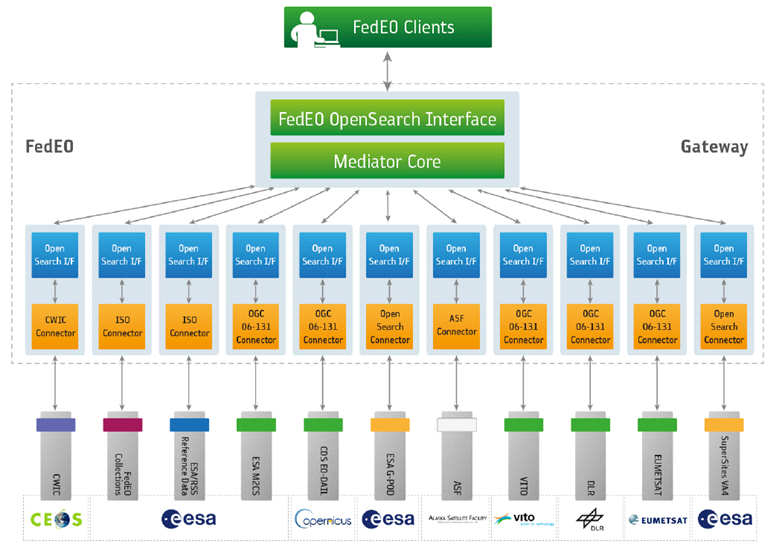 FedEO: Federated Earth Observation Gateway System
FedEO is deployed with ESA (European Space Agency) infrastructure providing:
Brokered discovery, access and ordering capability to European/Canadian EO missions data based on both HMA (Heterogeneous Missions Accessibility) interfaces and customised WS interface
State-of-the-art data discovery WS Interface based on OpenSearch (OGC 10-032r8, OGC 13-026r8 and                 OpenSearch Best Practice 1.2) 
Two step search (configurable option) aligned with CEOS WGISS initiative
Harvesting and internal cataloguing capabilities to support back-ends not able to provide interoperable interfaces
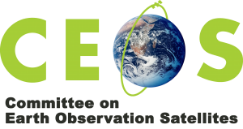 FedEO Current Brokered Architecture
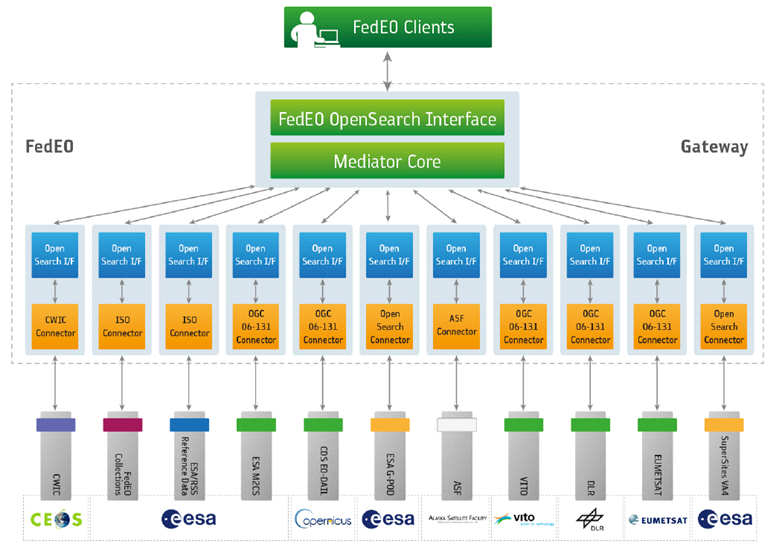 Standardised and interoperable interface
To forward query to selected catalogues
Data discovery, access & ordering depending on agreement and interfaces (e.g. HMA, OpenSearch)
To manage with back-end protocol interface
Scientific Catalogues 
& Services
Standard Interfaces
http://ceos.org/ourwork/workinggroups/wgiss/access/fedeo/https://wiki.services.eoportal.org/tiki-index.php?page=FedEO

Metadata
OGC 10-157r4, Earth Observation Metadata profile of Observations & Measurements, 1.1, 10/06/2014
ISO 19139, Geographic Information – Metadata XML (ISO 19139:2007)
ISO 19139-2:2012, Geographic information -- Metadata -- XML schema implementation -- Part 2: Extensions for imagery and gridded data
INSPIRE Metadata Implementing Rules: Technical Guidelines based on EN ISO 19115 and EN ISO 19119
INSPIRE Technical Guidance for the Implementation of the INSPIRE Download Services
OGC 08-167r2, Semantic annotations in OGC standards, Version 2.0, 10/10/2012


Service Bindings
CEOS OpenSearch Best Practice 
OGC 11-035r1, EO Collection and Service Discovery using the ebRIM Application Profile of CSW 2.0, 1.0, 26/03/2013
OGC 10-032r8, OpenSearch Geo and Time Extensions, version 1.0.0, 14/04/2014.
OGC 13-026r5, OpenSearch Extension for Earth Observation, DRAFT 1.0.0, 29/10/2014
OGC 13-084r2, OGC I15 (ISO19115 Metadata) Extension Package of CS-W ebRIM Profile, 1.0, 28/04/2014
OGC 06-141r6, Ordering Services Framework for Earth Observation Products Interface Standard, Version 1.0.0, 09/01/2012.
OGC 07-118r9, User Management Interfaces for Earth Observation Services, Version 1.1, 28/04/2014.
Outline
Introduction

Architecture Overview 

Metrics

FedEO Use-Cases Scenario
Software Components
Architecture:
Modular
Used separately or combined
Interfaces:
Standard OGC/CEOS interfaces
Documentation:
SRS, SDD, SCF (incl. Installation instructions)
Main components:
B3 – Dataset Series Catalogue a.k.a. "Collection Catalogue"
B4 – Dataset Catalogue a.k.a “Granule Catalogue”
B2 – OpenSearch Gateway
A1 – FedEO eoPortal Client a.k.a. "OpenSearch Client"
Architecture Overview
FedEO is based on highly modular SW architecture. 
ESA installation provides a full E2E scenario.
Client
L3
Gateway
L2
Collection Catalogue
Product 
Catalogue
L1
Collection Metadata Ingestion Tool
Product Metadata Ingestion Tool
L0
B3 – Collection Catalogue
Description:
Metadata store (catalogue) for collection metadata providing RESTful OGC-compliant CRUD interfaces (read/write)

Interfaces
OpenSearch, compliant with all OGC and CEOS Best Practices (OGC 13-026r8, OGC 10-032r8..)
OpenSearch OSDD Parameter extension:
Publishes possible values of "platform", "organisation", … consistent with catalogue content
Parameter extension (e.g. valid time range)
RESTful (W3C LDP 1.0)
Media types (out): Atom 
Metadata formats (in/out): ISO19139, ISO19139-2
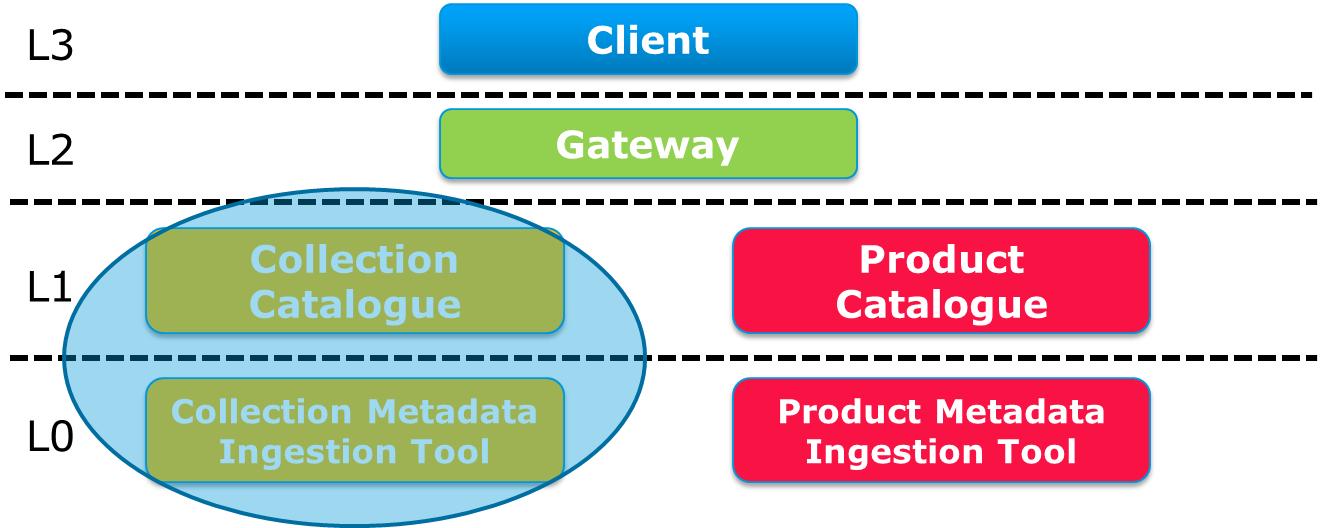 B4 – Product Catalogue
Same software as Dataset Series Catalogue
W3C LDP RESTful interface
Input mechanisms and harvester included for: 
OGC 10-157r4 
(ngEO-like) Index Files, .CSV …
Metadata formats (output):
OGC 10-157r3
OGC 10-157r4
OGC 17-003 GeoJSON (development platform)
Used for LDS and OADS product metadata, e.g. Cryosat-2, SMOS_Open, ERS, ENVISAT, OceanSat, TropForest, SPOT, Ikonos, Landsat…

Future work
Support OGC Web Context to link metadata to offerings (WMS, WCS, WPS)
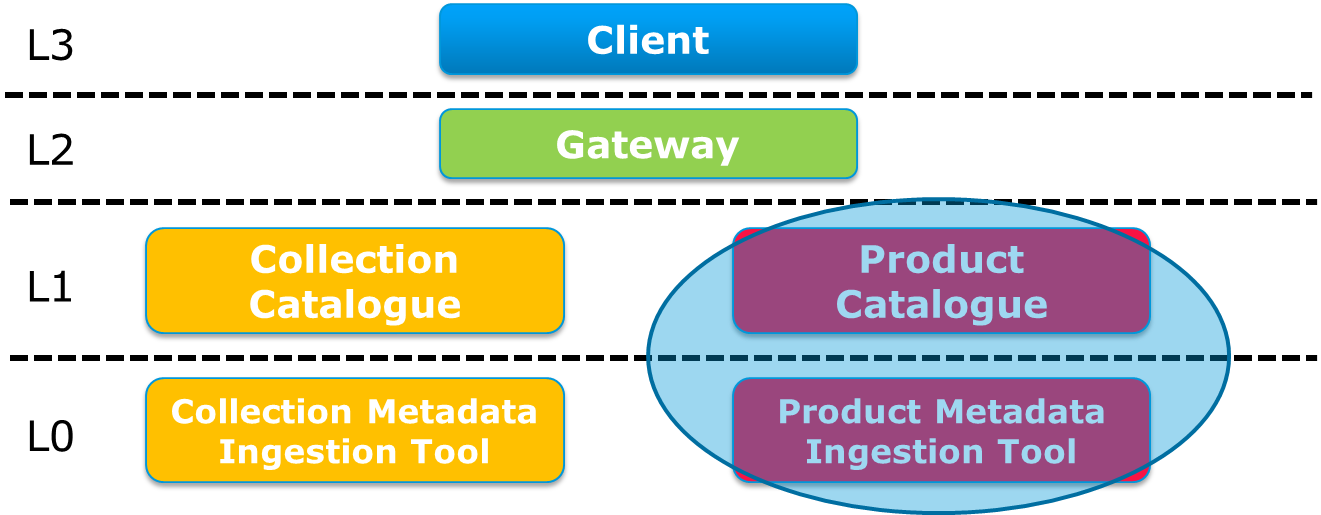 B2 – OpenSearch Gateway
Description
Configurable entry point combining internal/external collection and product catalogues through two-step search with single homogeneous interface
Provide access to ESA SciHub Sentinel-1/2/3

Interfaces (provided)
OpenSearch, compliant with all OGC and CEOS Best Practices (OGC 13-026r8)
Media types: Atom, JSON-LD, RDF, HTML (basic), GeoJSON (OGC 17-003)
Metadata formats:
Collections: Various ISO formats 
Products: OGC 10-157r4, OGC 10-157r3, OGC 17-003
Instances
FedEO@ESA, CDS@ESA, delivered to VITO, SatCen, DLR
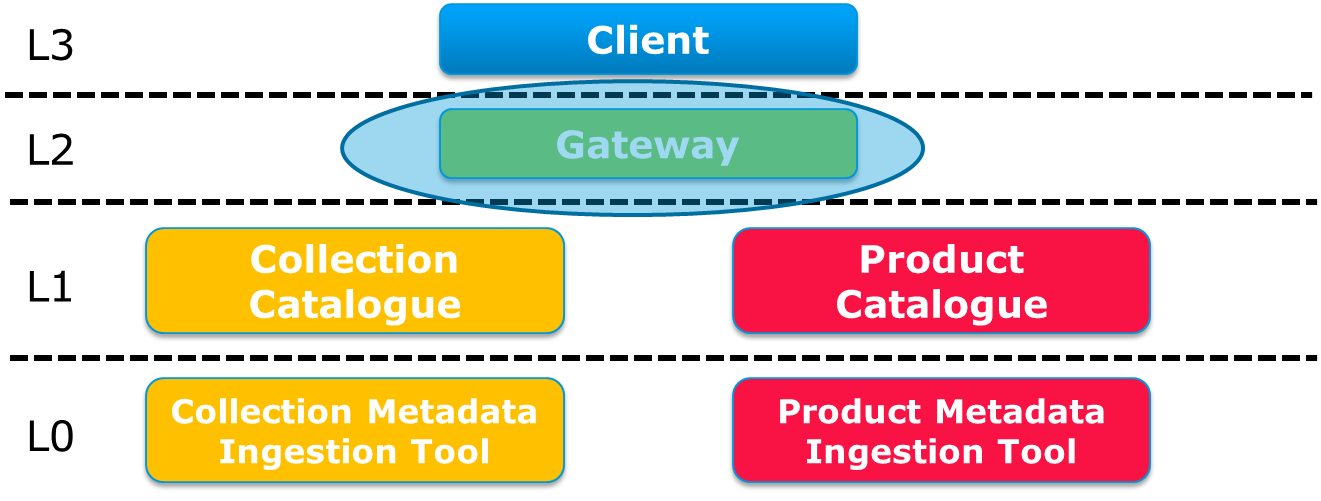 B2 – OpenSearch Gateway Improvements
At WGISS-44 time …

Distributed collection search or harvested collection metadata configurable for each individual collection search endpoint
Expected configuration:
Distributed search: FedEO + NASA CMR collections
Harvested: all collections except NASA CMR. 
 
Evolution of standards:
Align with OGC 13-026r8
Improved CEOS Best Practices support (e.g. MBR)
Make OGC 10-157r4 default EOP O&M metadata format.

Allow obtaining Collection metadata from Gateway in:
ISO 19139,
ISO 19139-2,
ISO MENDS, 
ISO 19115-3, 
DIF-10
B2 – OpenSearch Gateway Improvements
Supported Collection metadata formats
Supported Product metadata formats
B2 – OpenSearch Gateway – metadata formats
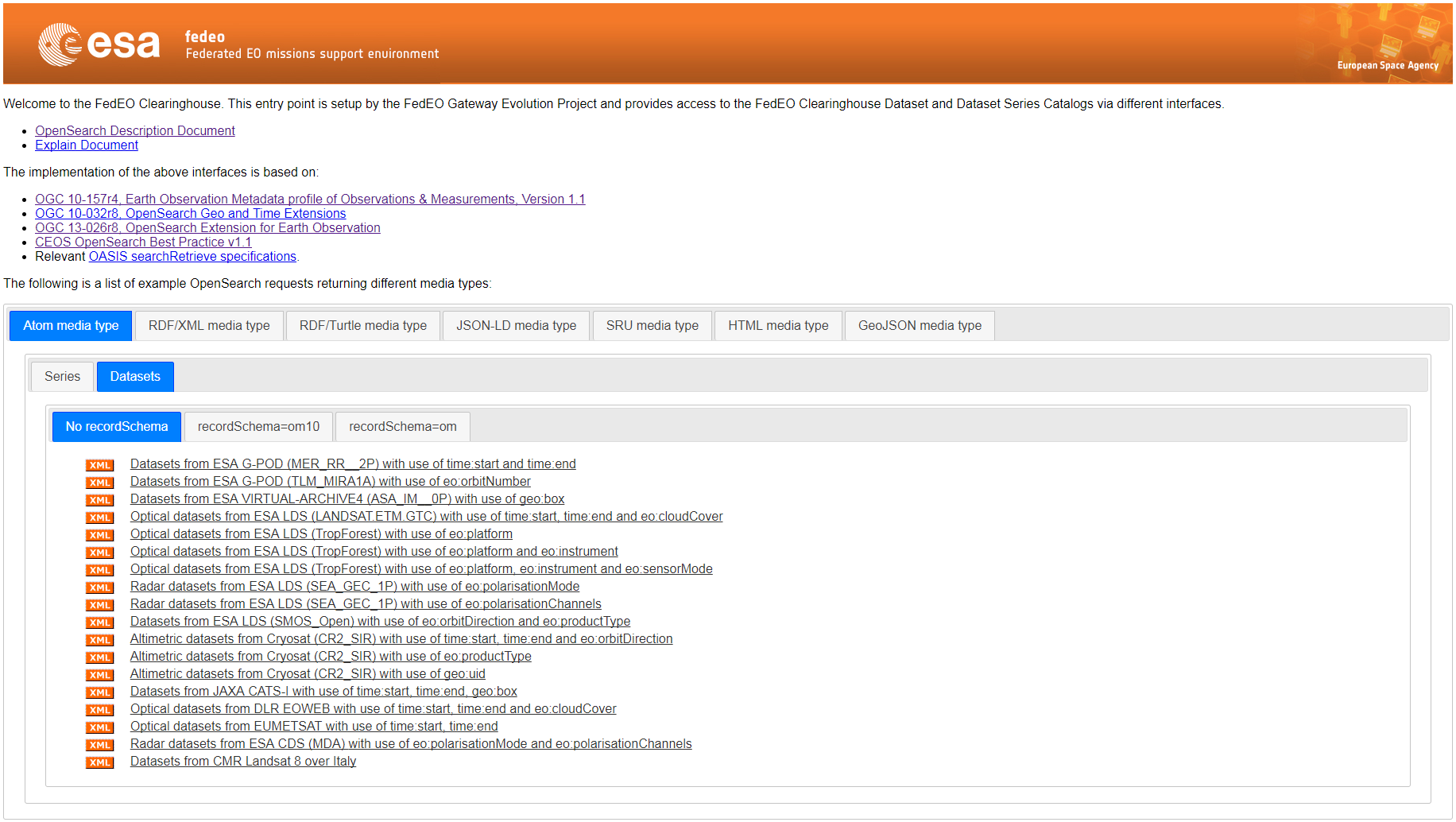 Operational platform:
http://fedeo.esa.int/opensearch/readme.html
Development platform:
http://geo.spacebel.be/opensearch/readme.html
GeoJSON metadata and response:
OGC 17-003 GeoJSON(-LD) Encoding Dataset Metadata (draft)
Made available for OGC Testbed 13 activities (Apr ‘17-Dec ’17)
A1 – FedEO OpenSearch Client
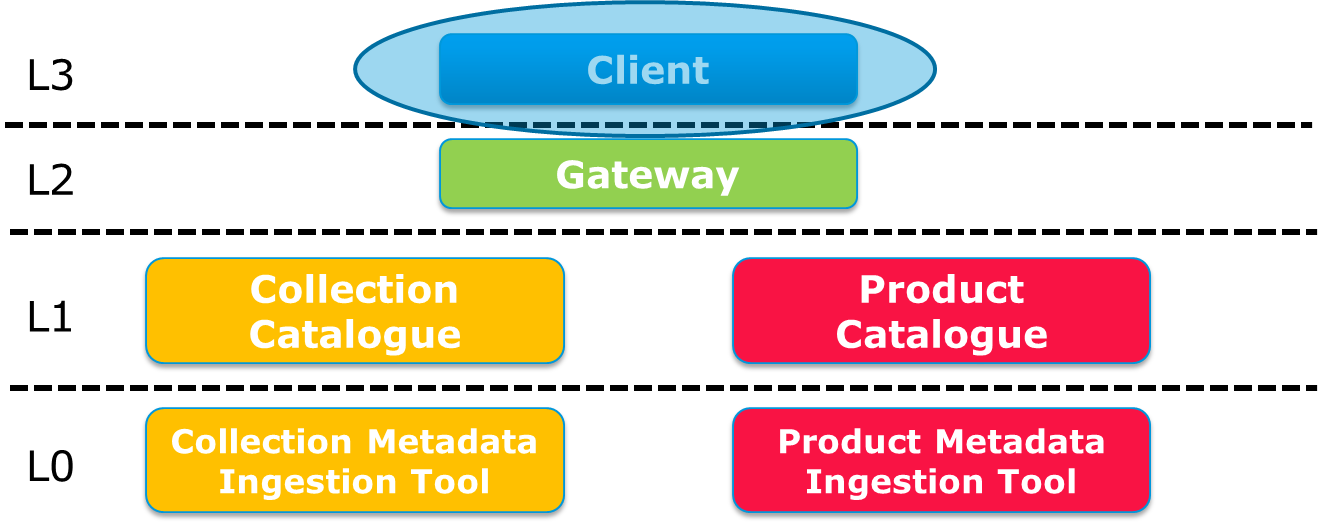 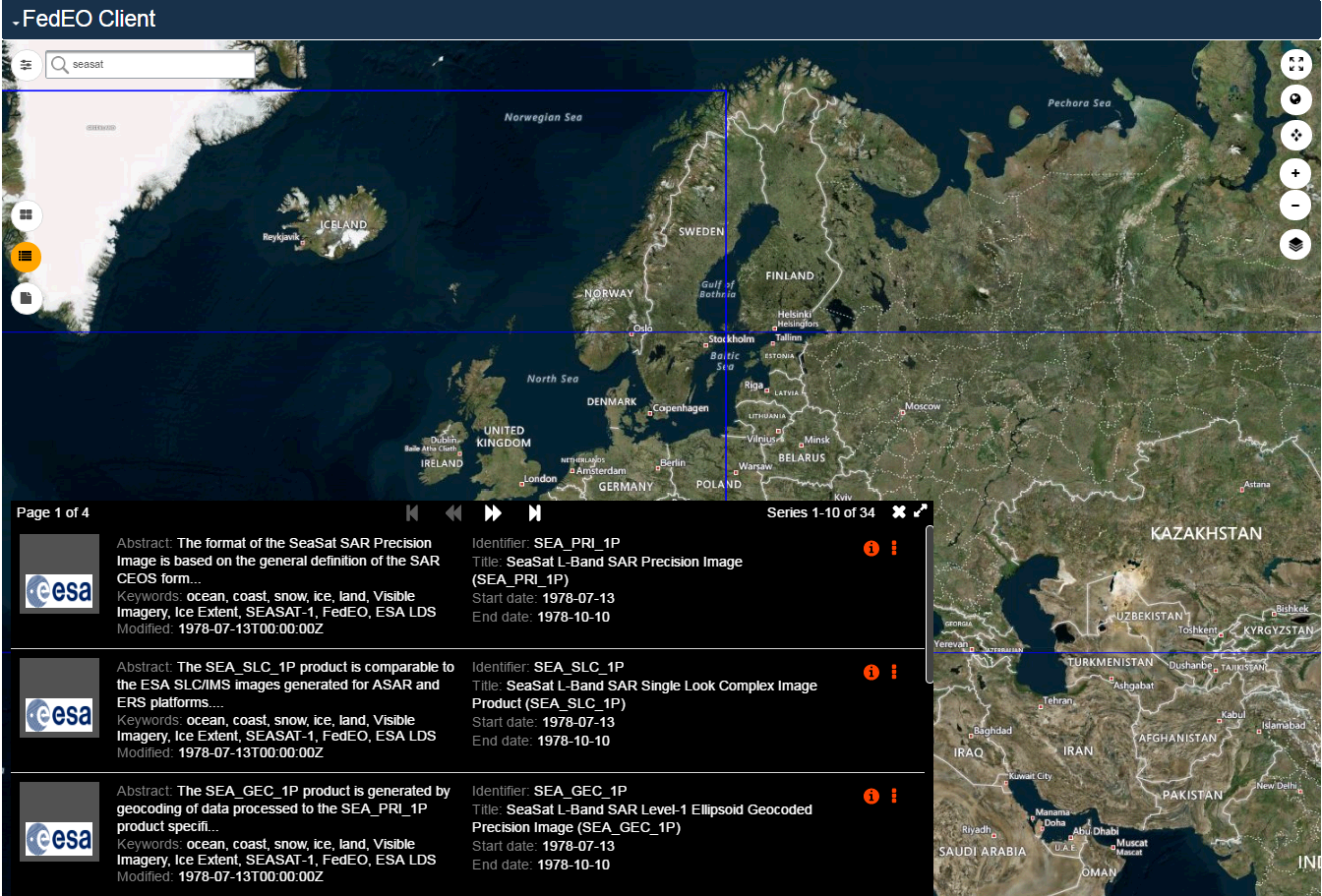 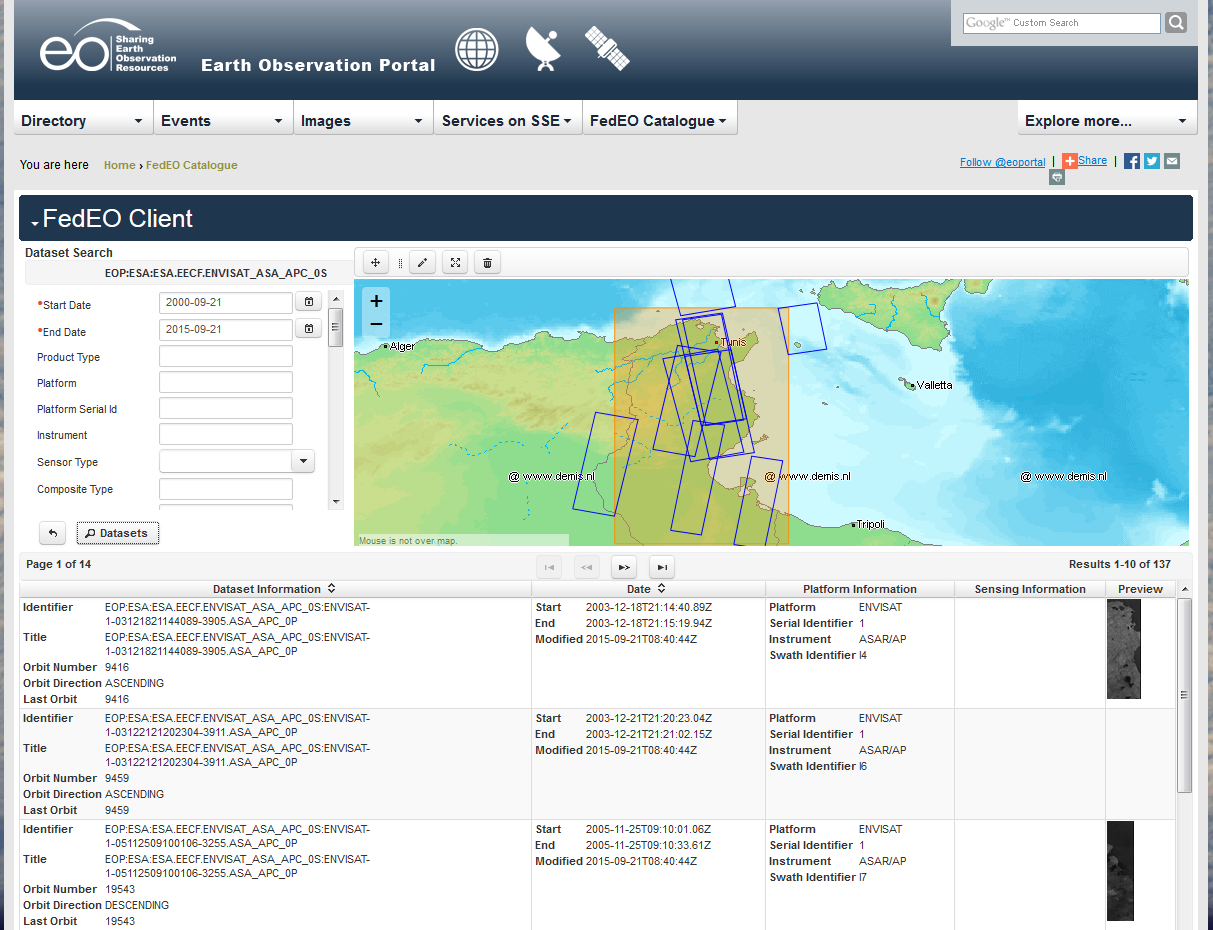 WGISS-44
WGISS-43
Operational client available on eoportal https://eoportal.org/web/eoportal/fedeo 
Development client http://eoportal.spacebel.be:8090/web/eoportal/fedeo
A1 – FedEO OpenSearch Client - Collection
A1 – FedEO OpenSearch Client - Collection
A1 – FedEO OpenSearch Client - Collection
A1 – FedEO OpenSearch Client - Collection
Annotations in ISO metadata as per OGC 08-167r2 refer to NASA GCMD (SKOS), GEMET and other thesauri
A1 – FedEO OpenSearch Client - Collection
Access to "collection" metadata and page on Earth Online (HTML)
A1 – FedEO OpenSearch Client - Products
A1 – FedEO OpenSearch Client (Granules)
Granule Download via EO-SSO 
(Single Sign-on)
Outline
Introduction

Architecture Overview 

Metrics

FedEO Use-Cases Scenario
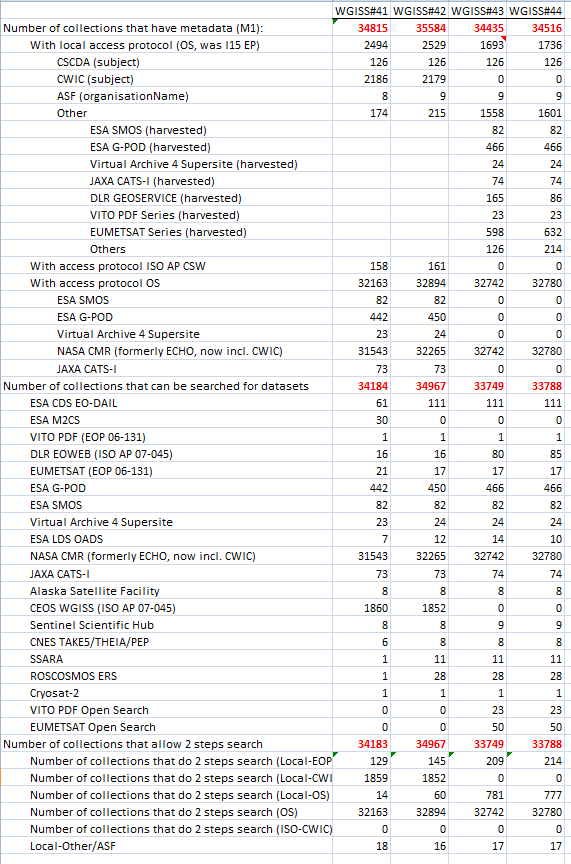 Metric at WGISS-44
Collections accessible through FedEO
Operational by end 9/2017
Notes:
Dataset series are harvested locally for uniform search interface
CWIC dataset catalogue now via CMR
VITO PDF Open Search (collection/granule) catalogue is added
EUMETSAT Open Search (collection/granule) catalogues is added
DLR EOWEB is updated with new list of supported collections
ESA OADS/LDS Collection/granule catalogue added (subset of ESA Collection repository)
Sentinel 1/2/3, OceanSat, ENVISAT, ERS, SMOS, Cryosat
Metrics
Two Step search:
Local FedEO Collection Catalog is now OpenSearch (SolR-based) replacing I15 EP.
CWIC collections no longer harvested
NASA CMR/CWIC not counted in metrics below
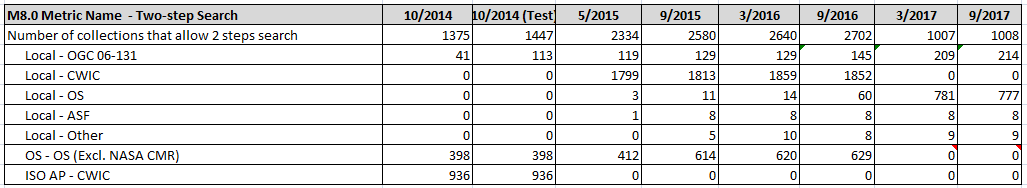 ESA Collections Export onto IDN
ESA Collections (170+) have been ingesting gradually in FedEO from ESA Earth On Line Web Page, for being prepared in DIF-10 to be harvested from IDN
https://earth.esa.int/web/guest/data-access/browse-data-products
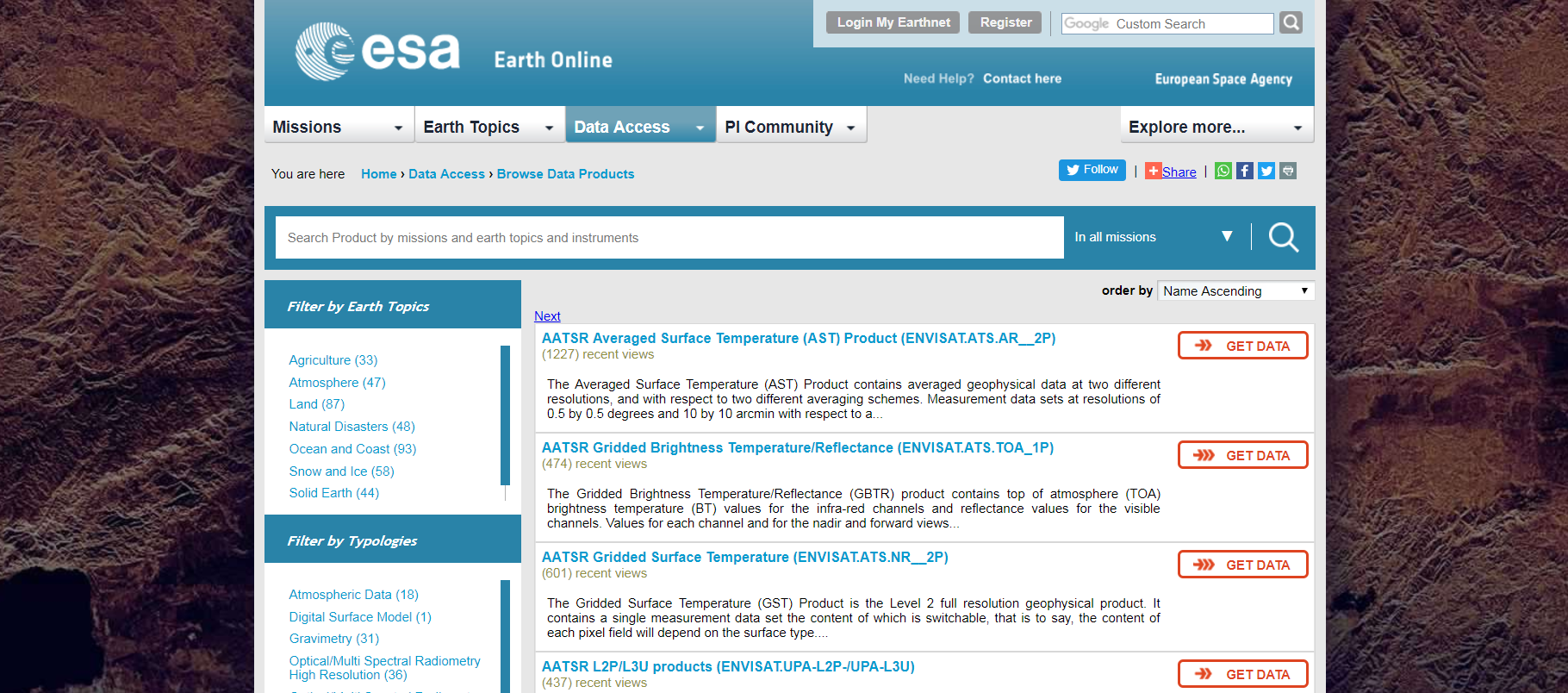 ESA Collections Export onto IDN
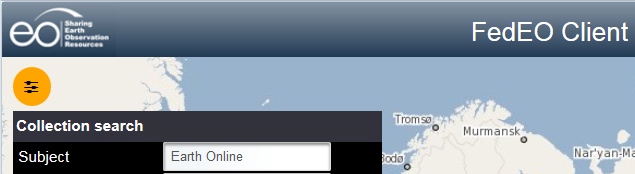 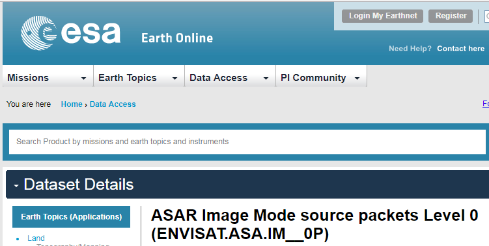 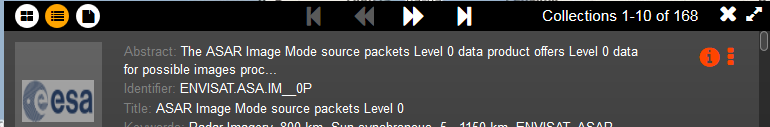 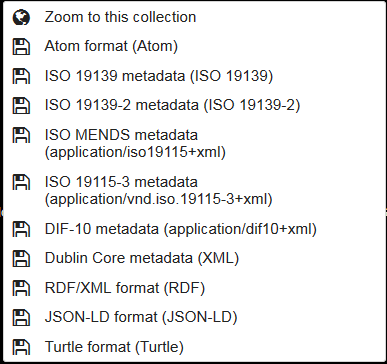 ESA Earth Online Scraper
B3.1: Dataset Series Metadata Import/Export
Utility
B3: Dataset Series Catalog
B2: OpenSearch Gateway
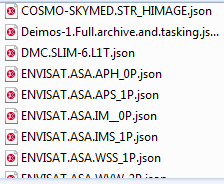 ISO 19139-2Dataset Series
Keywords
ESA Earth Online
GCMD
Mapping
Platforms
ESA Earth Online
GCMD
Mapping
Instruments
ESA Earth Online
GCMD
Mapping
Keywords
ESA Earth Online
GEMET
Mapping
JSON
Earth Online
Dataset Series
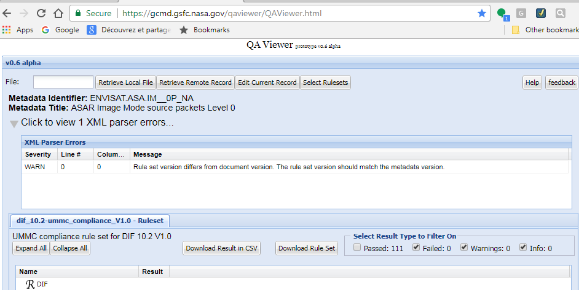 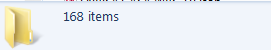 DIF-10 Dataset Series 
(Response from Catalog)
ESA Collections Export onto IDN
Example of OS request on FedEO GW returning Earth Online collections in ATOM format with links to the collections in DIF-10 format:
http://geo.spacebel.be/opensearch/request?subject=Earth Online
Outline
Introduction

Architecture Overview 

Metrics

FedEO Use-Cases Scenario
CEOS Data Assets
CEOS Scope
EU CLIENTS
FEDEO CLIENTS
US CLIENTS
OpenSearch Interface
CEOS IDN / CMR
FedEO@ESA Gateway
CMR Granule
(Dataset)
Catalogue
IDN Collection 
Catalogue(IDN/CWIC/
GEOSS)
New clients
MEA Client
FedEO Internal 
Product Catalogue
FedEO
Internal 
Collection
Catalogue
ESA
Presentation Layer
Open Search i/f
Open Search i/f
Open Search i/f
Open Search i/f
Web Pages
Catalog view
ngEO
(client)
EOLI
EUMETSAT
TPM-1 
Metadata Repository
TPM-1 
Metadata Repository
TPM-1 
Metadata Repository
EE-1 
Metadata Repository
SO-CAT 
(client part)
SO-CAT 
Visualizer
DLR
Visualisation Std I/F
(WCS, WMS)
Metadata Layer
ESA Cross Collection OpenSearch Interface
….
Visualisation Server
CNES
….
ESA
Harvester
Harvester
Harvester
Harvester
Data Layer
Quick looks, cloud mask, snow, …
OADS
Biomass Pilot Mission Exploitation Platform (MEP)
Search Engine
Search Engine
Processing Engine
Processing Engine
Algorithm Development Engine
Algorithm Development Engine
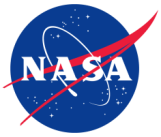 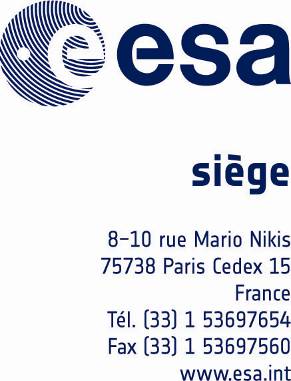 Fundamental RS datasets and index
Fundamental RS datasets and index
Ground truth databases and index
Ground truth databases and index
Algorithm Library
Algorithm Library
Proposed Architecture
FedEO Current Operational Set-up
FedEO Client Portal:
https://eoportal.org/web/eoportal/fedeo
http://eoportal.spacebel.be:8090/web/eoportal/fedeo 

FedEO Readme Web Page:
http://fedeo.esa.int/opensearch/readme.html
geo.spacebel.be/opensearch/readme.html  

FedEO OpenSearch Description Document (OSDD) :
http://fedeo.esa.int/opensearch/description.xml
geo.spacebel.be/opensearch/description.xml

FedEO documentation and information:
https://wiki.services.eoportal.org/tiki-index.php?page=FedEO
http://ceos.org/ourwork/workinggroups/wgiss/access/fedeo/

ESA RSS/SSE Team in charge of FedEO Routine Operations: SLA based on working hours (not 24/7)